COMMUNICATION SKILLS | LISTENING CRITICALLY
CRITICAL LISTENING:
MISLEADING COMMUNICATION
© 2022 OVERCOMING OBSTACLES
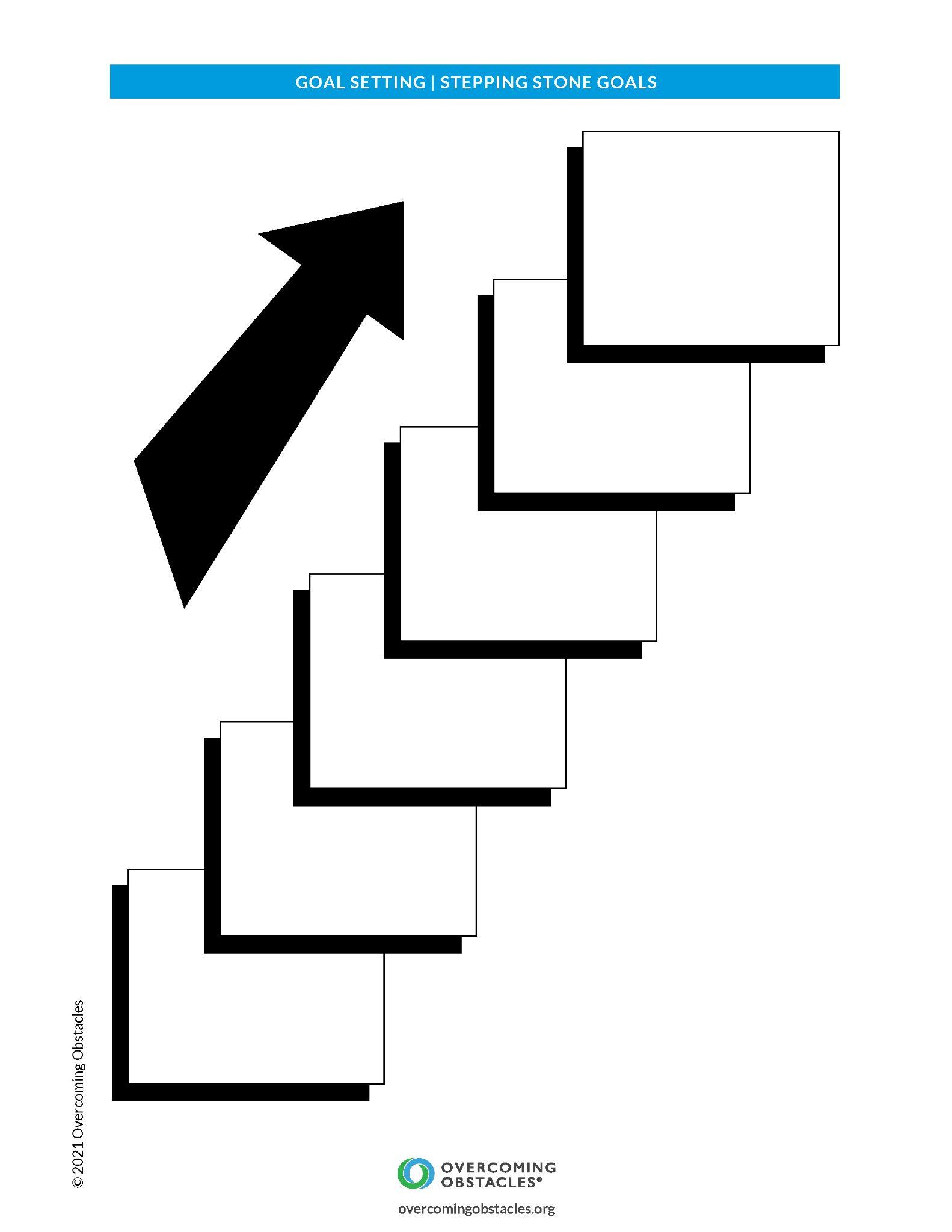